ACESSO a espaços de lazer
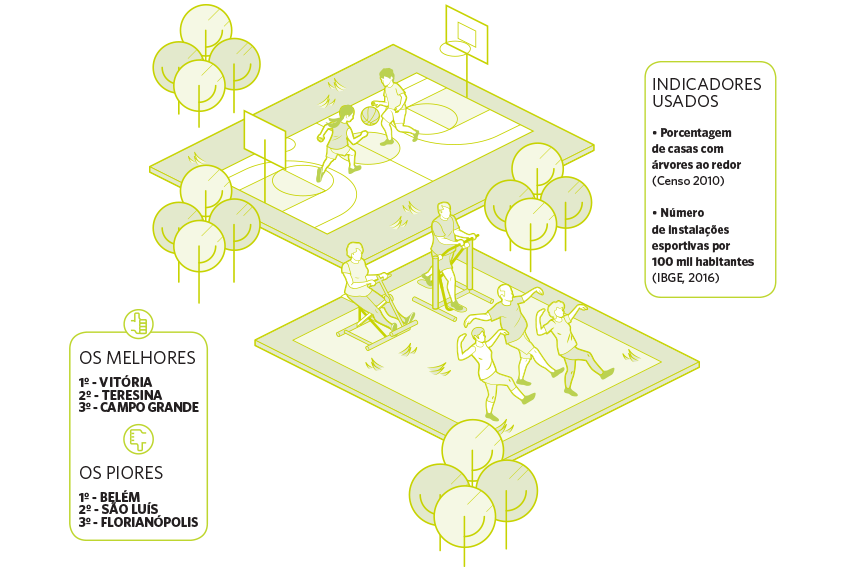 ACESSO a transporte público
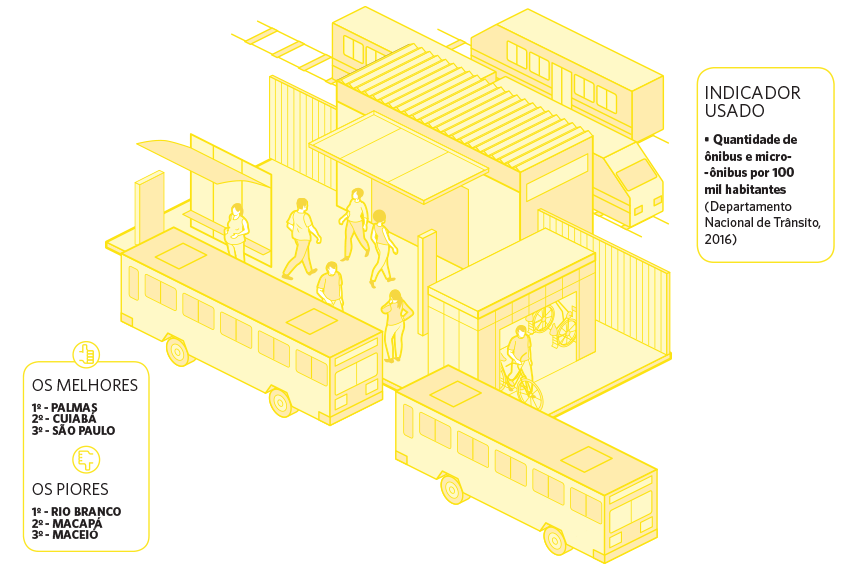 Desenho urbano
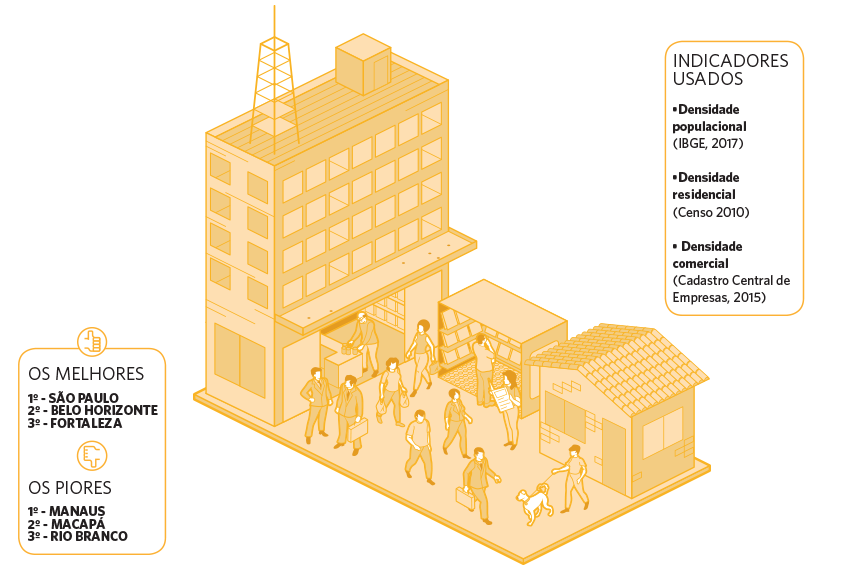 Estrutura viária para AF
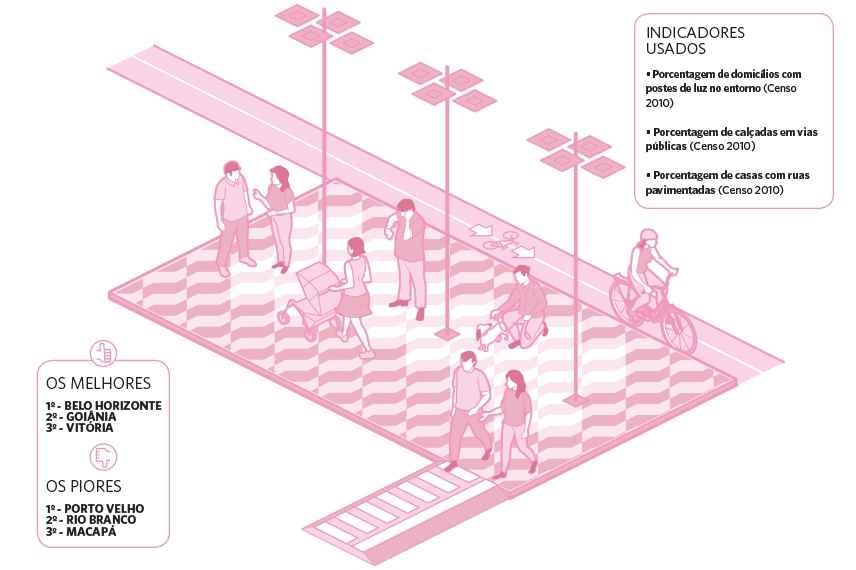 Mortes no trânsito e criminalidade
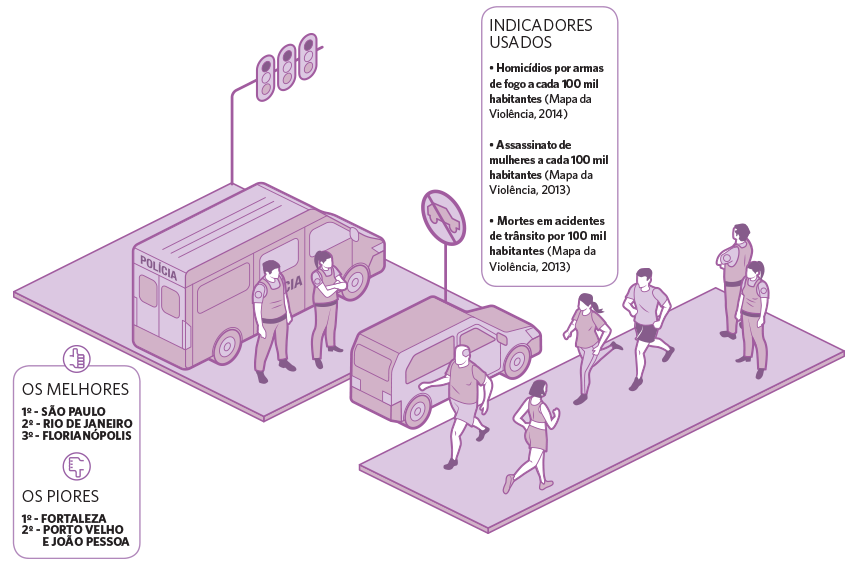 Como seria a cidade perfeita para atividade física
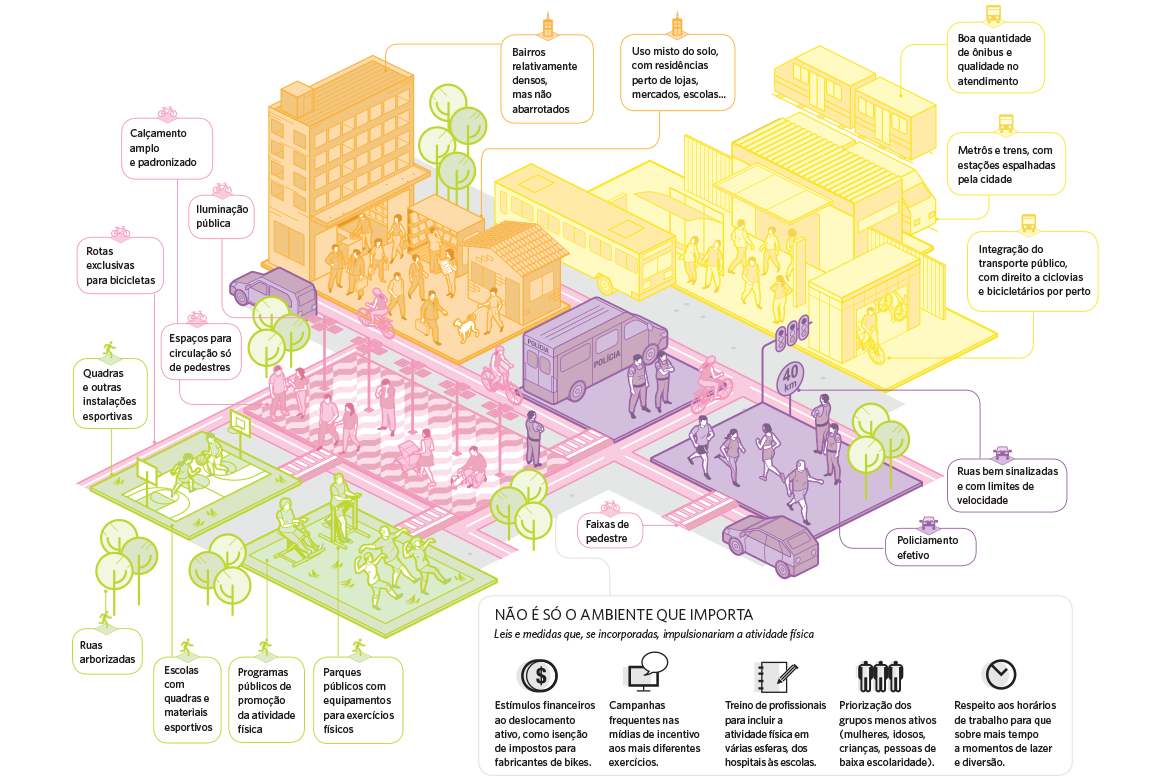 1º: São Paulo (SP)2º: Belo Horizonte (MG)3º: Vitoria (ES)4º: Curitiba (PR)5º: Rio De Janeiro (RJ)6º: Porto Alegre (RS)7º: Palmas (TO)8º: Goiânia (GO)9º: Florianópolis (SC)10º: Brasília (DF)
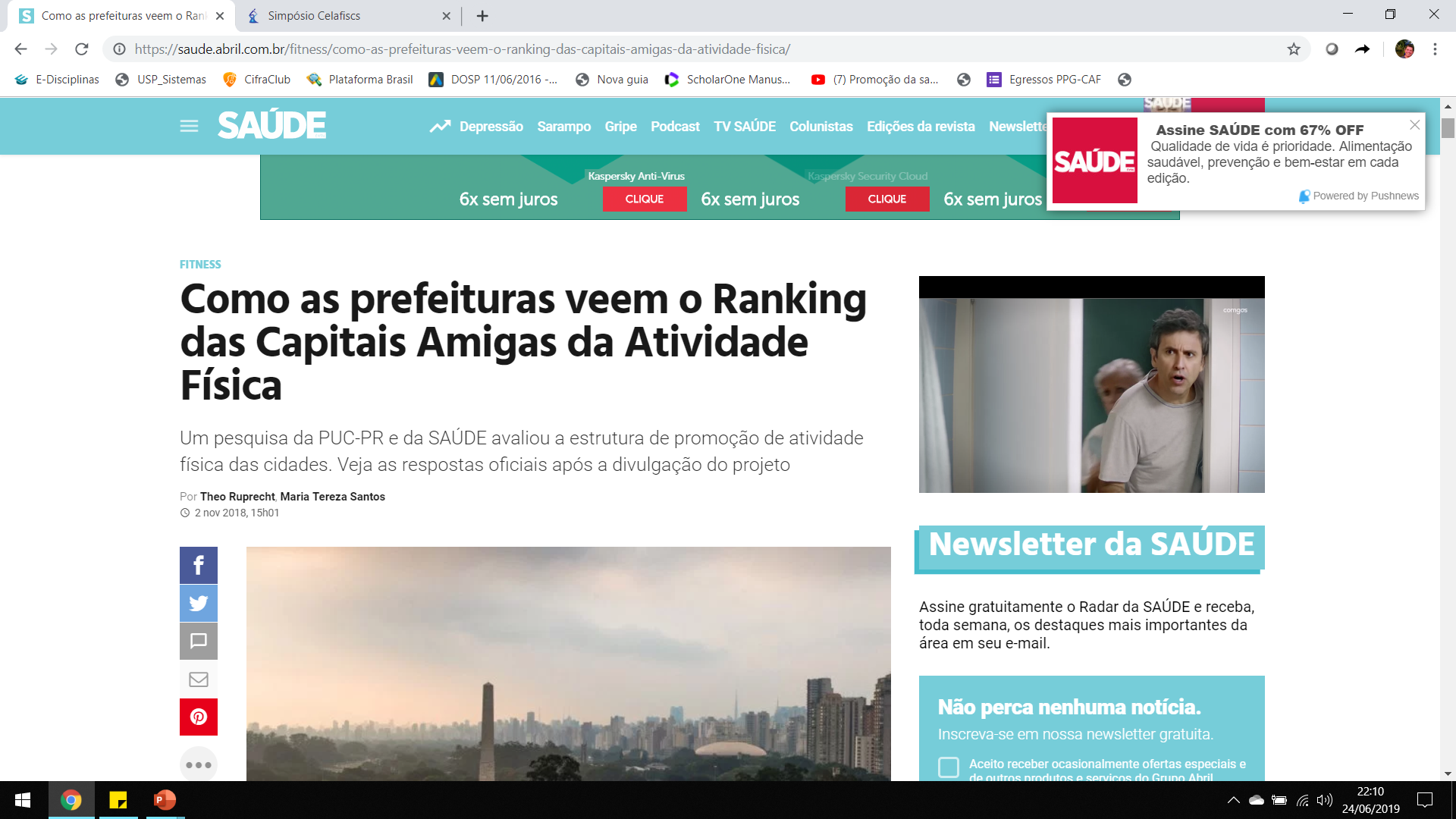 http://g1.globo.com/sao-paulo/videos/t/sptv-2-edicao/v/sp-e-eleita-capital-mais-amiga-da-atividade-fisica/7236809/
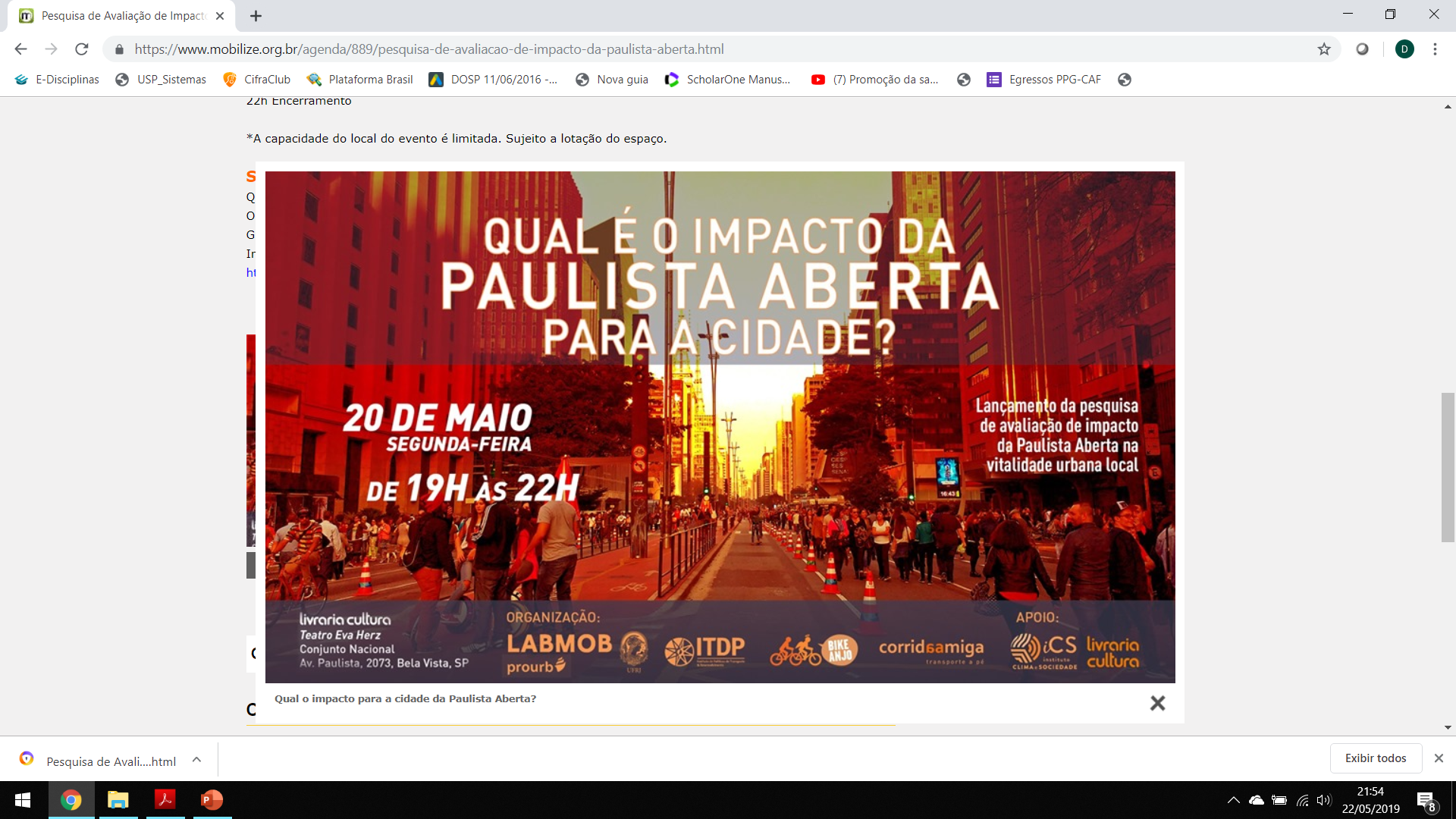 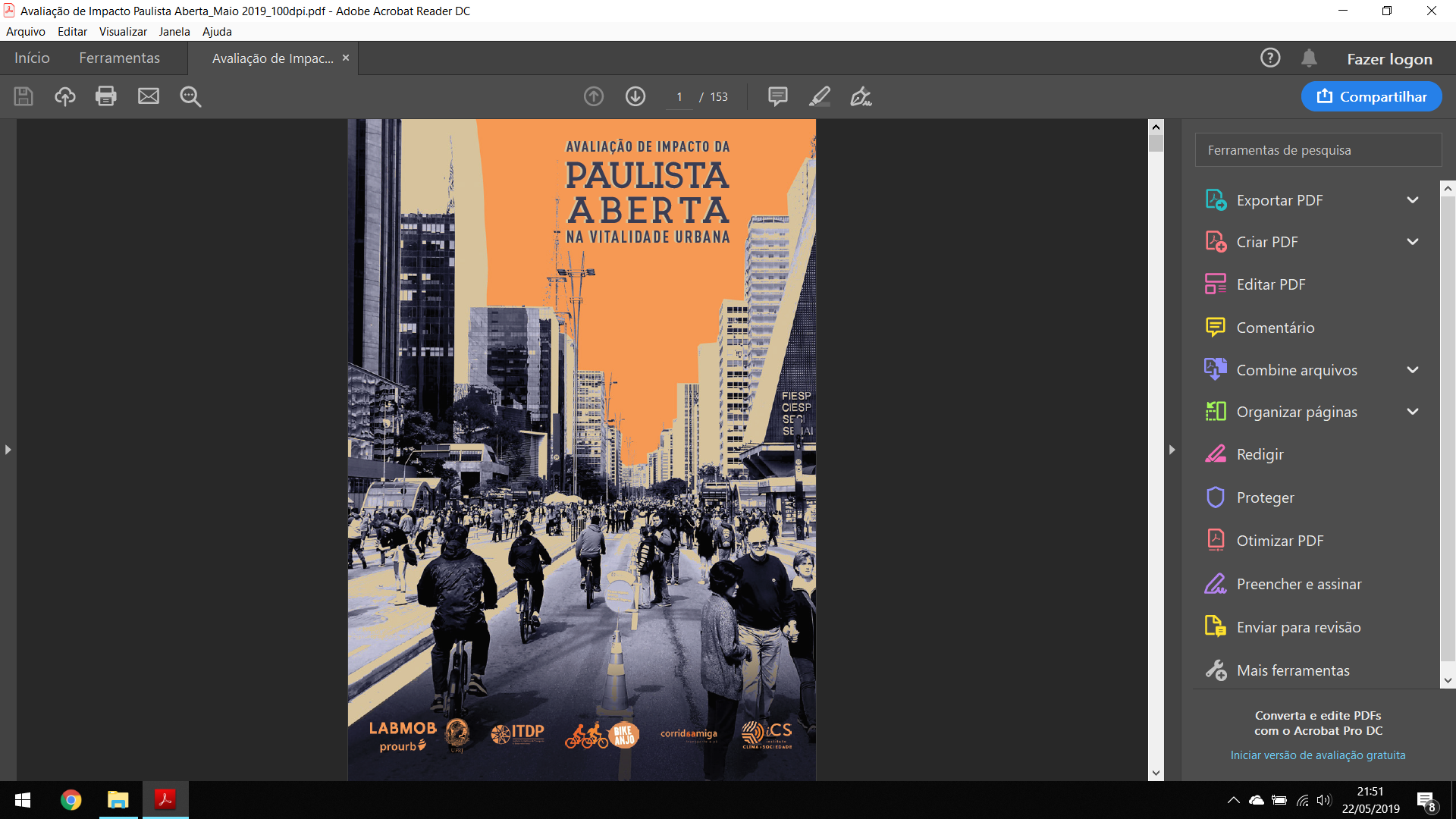 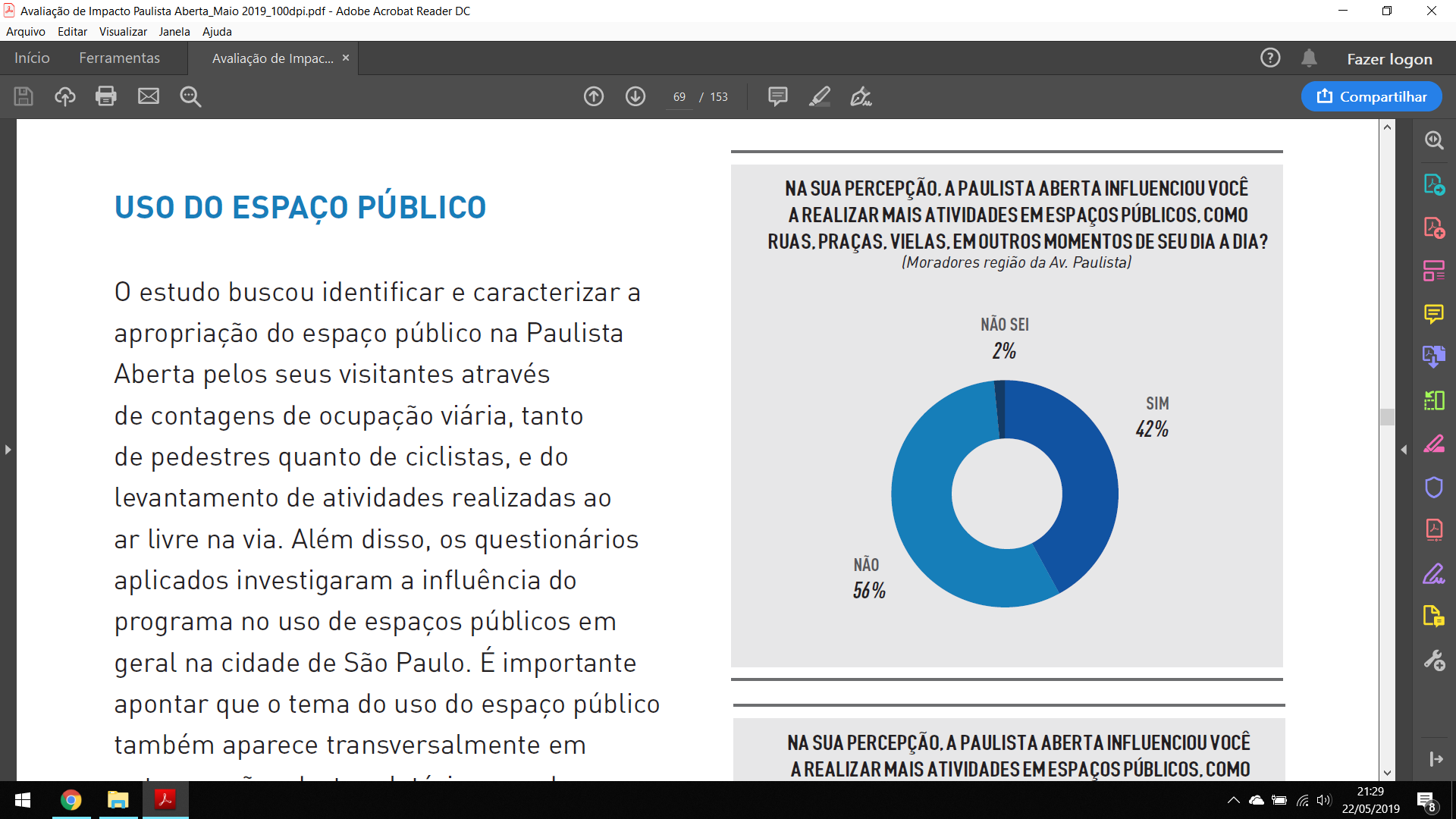 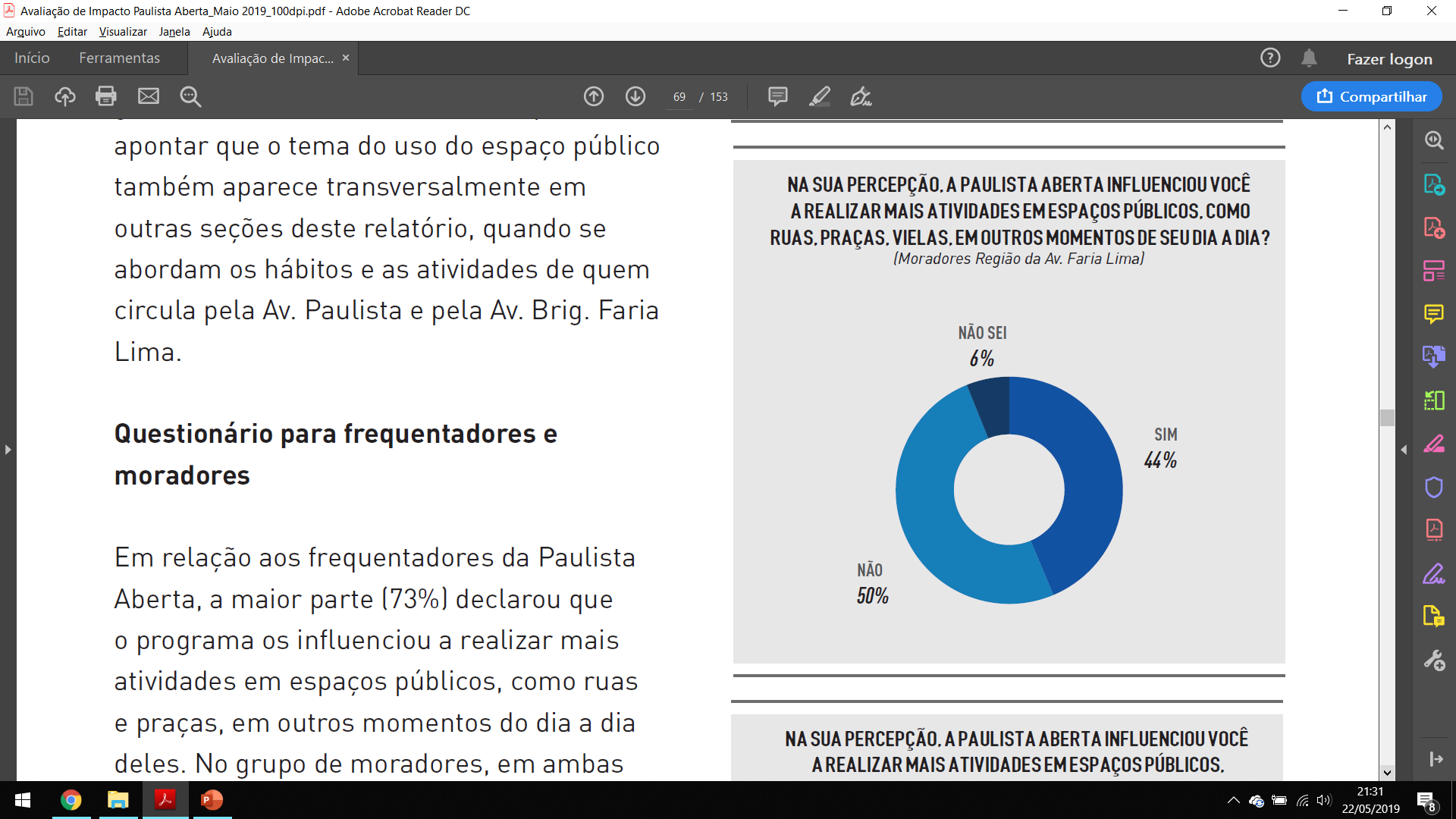 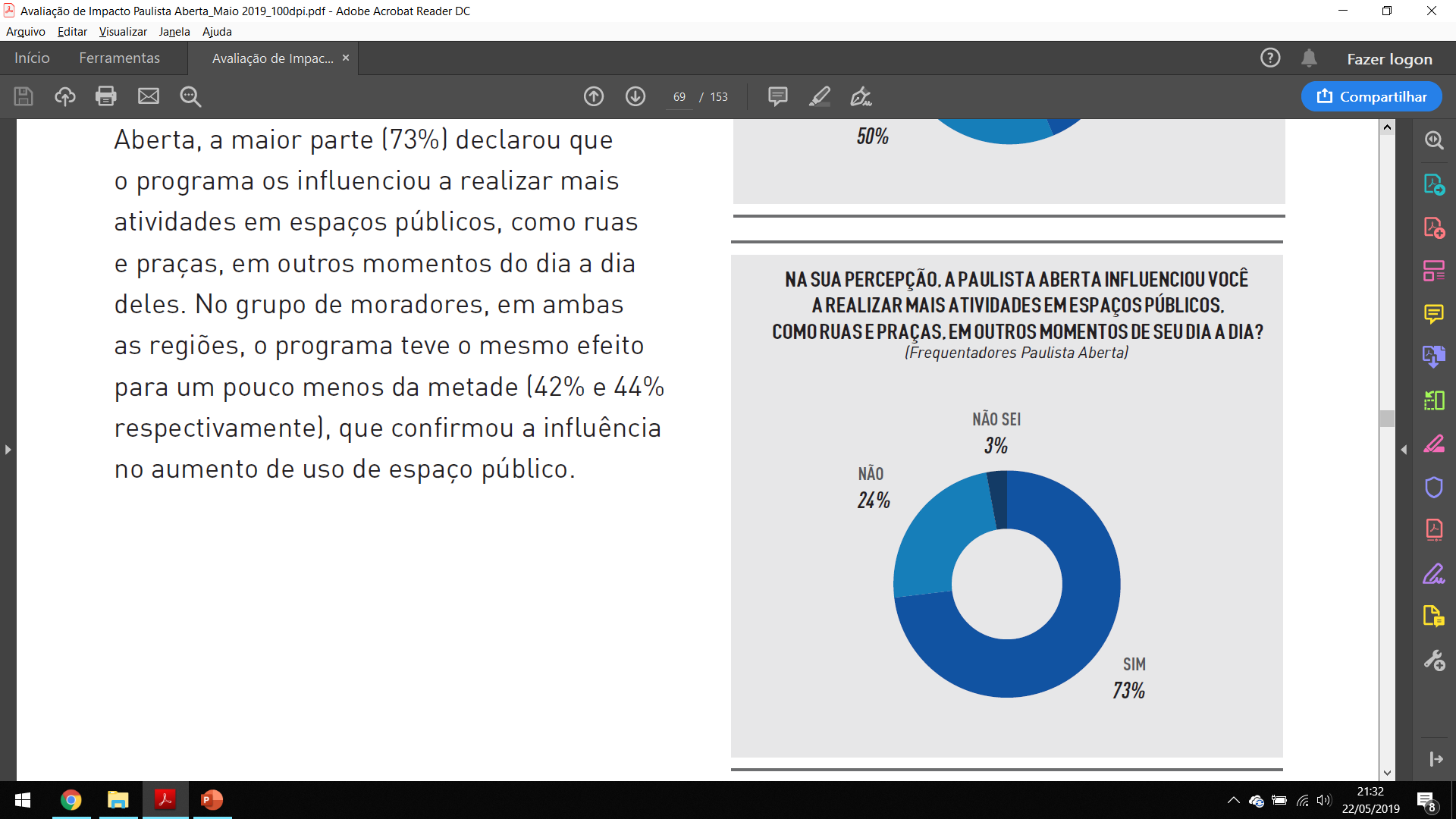 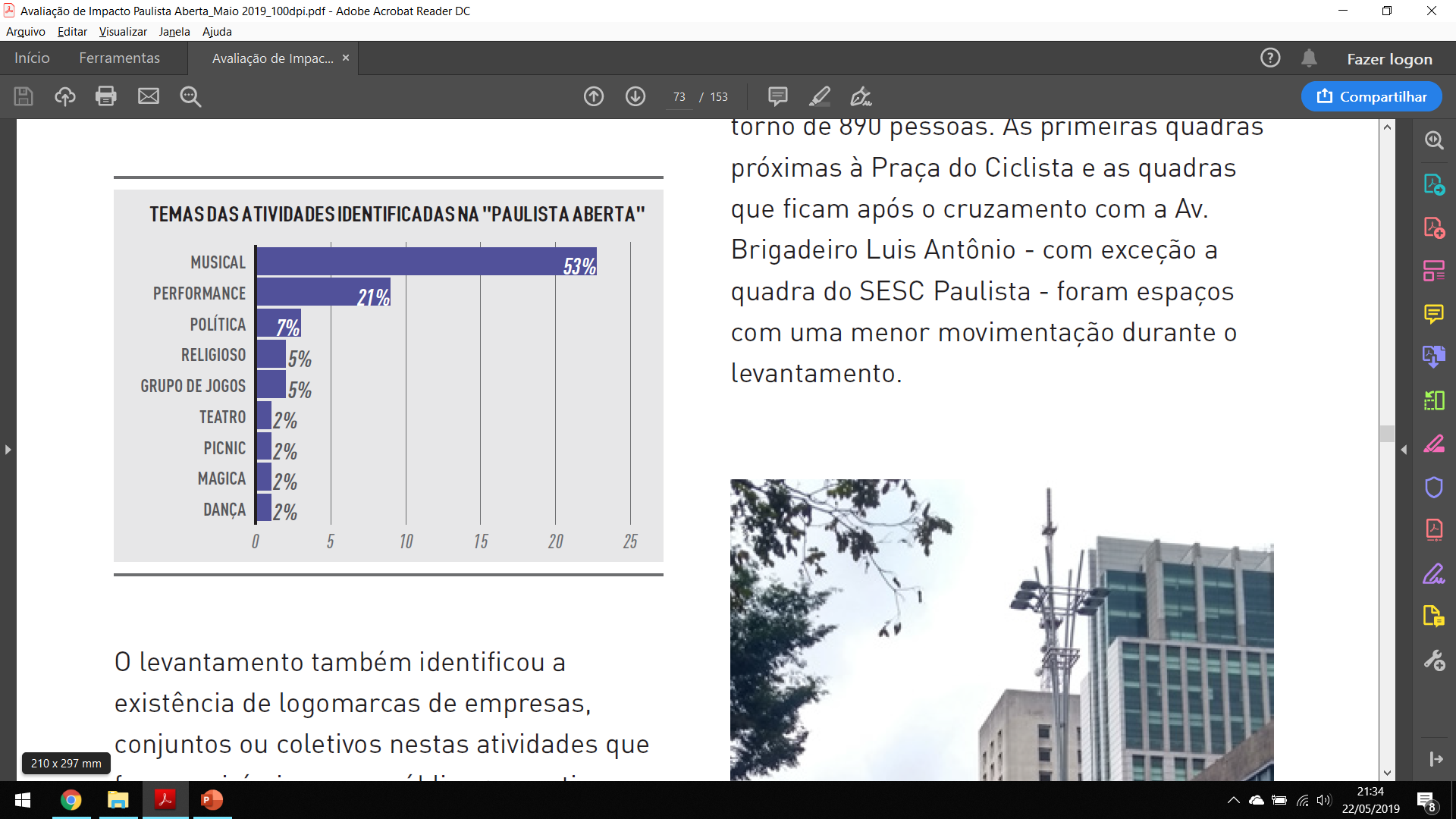 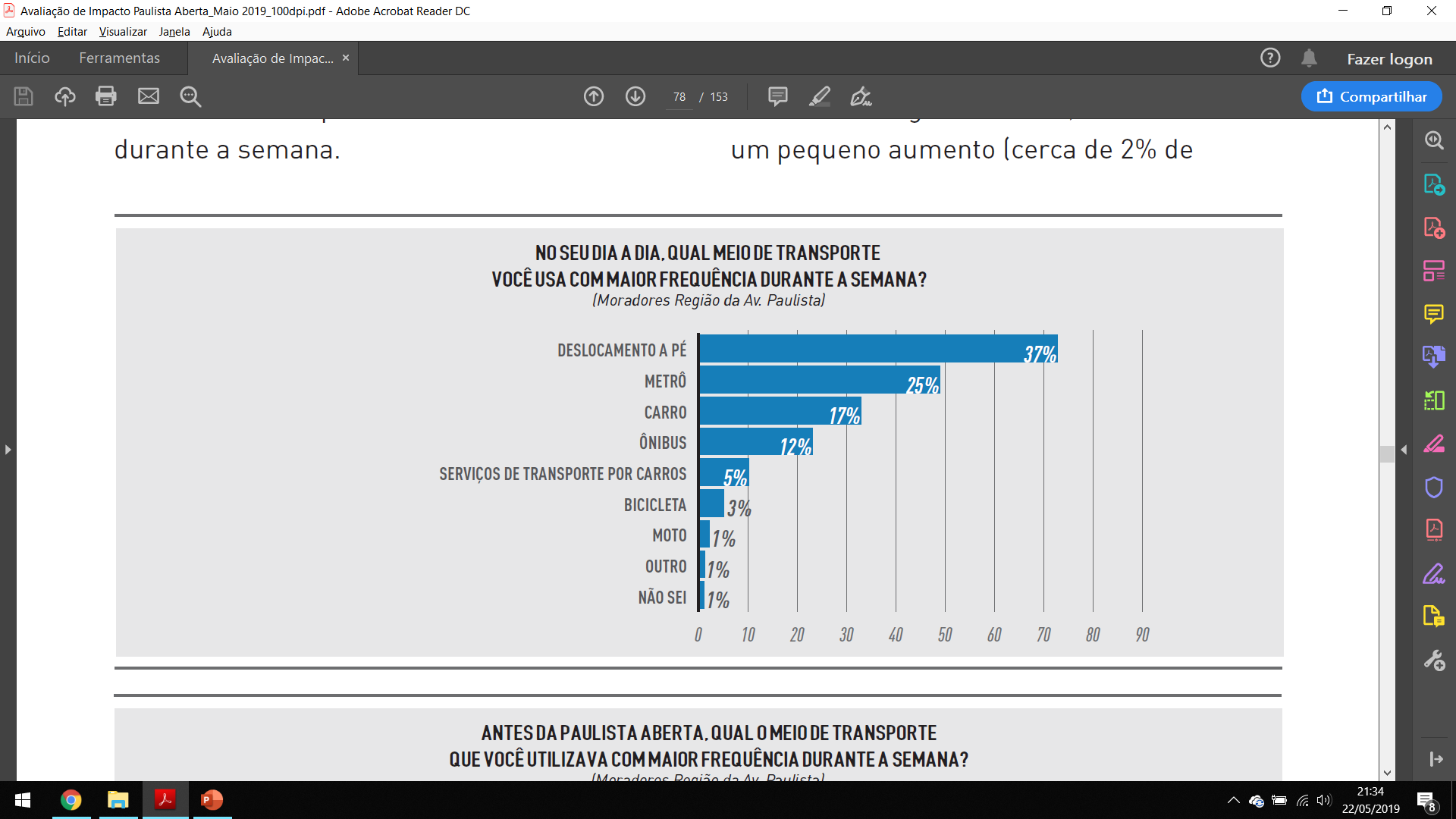 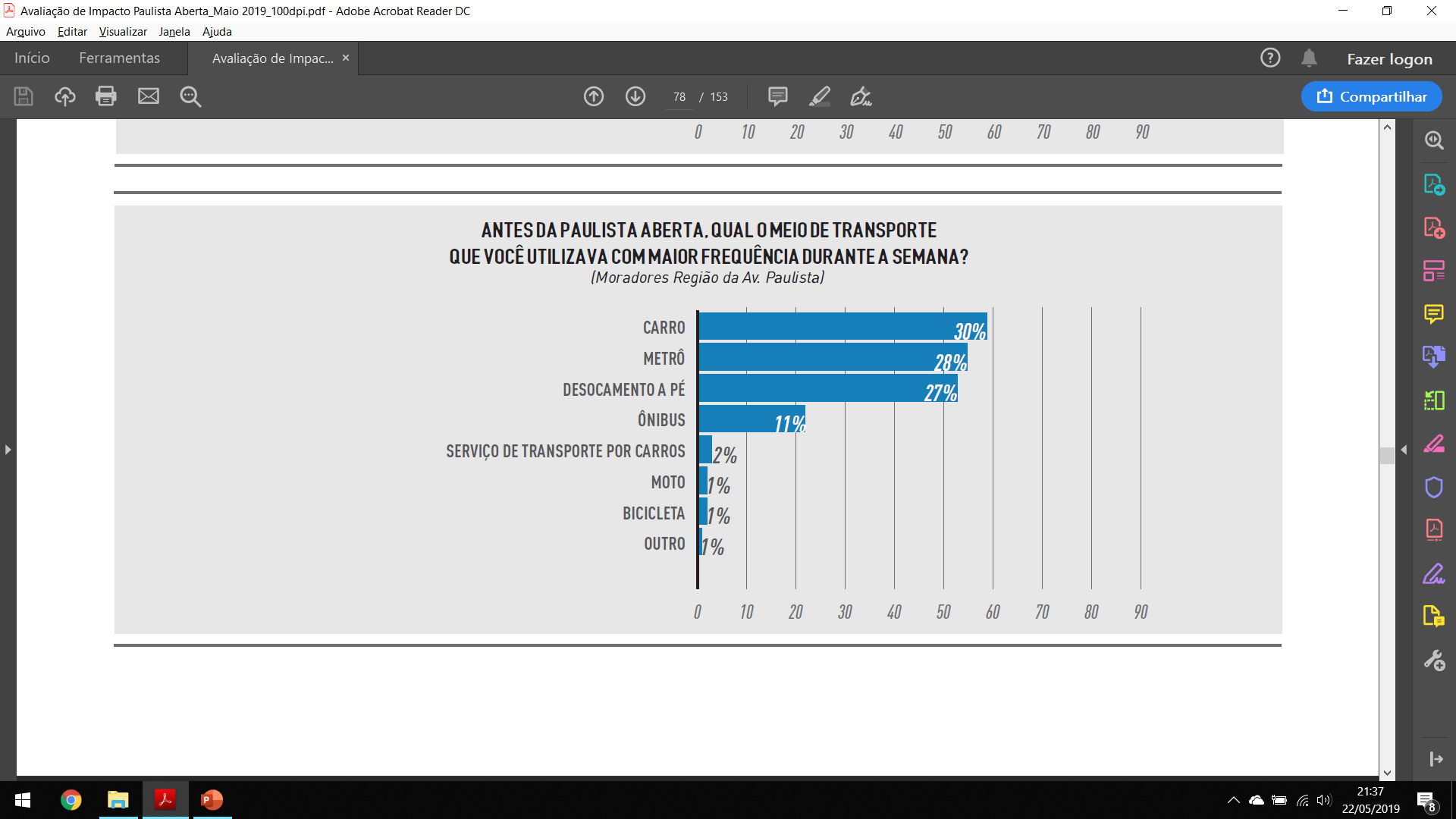 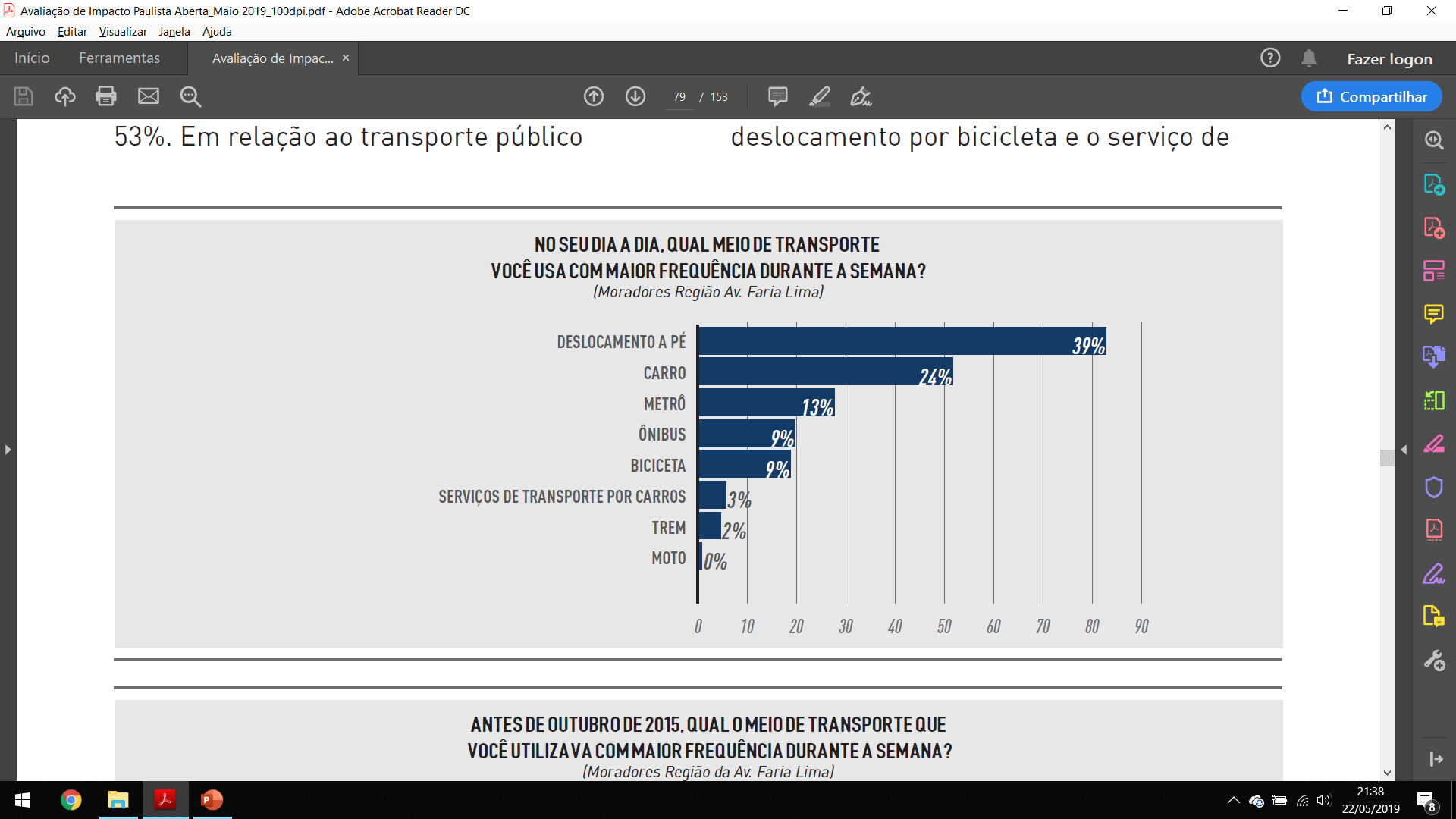 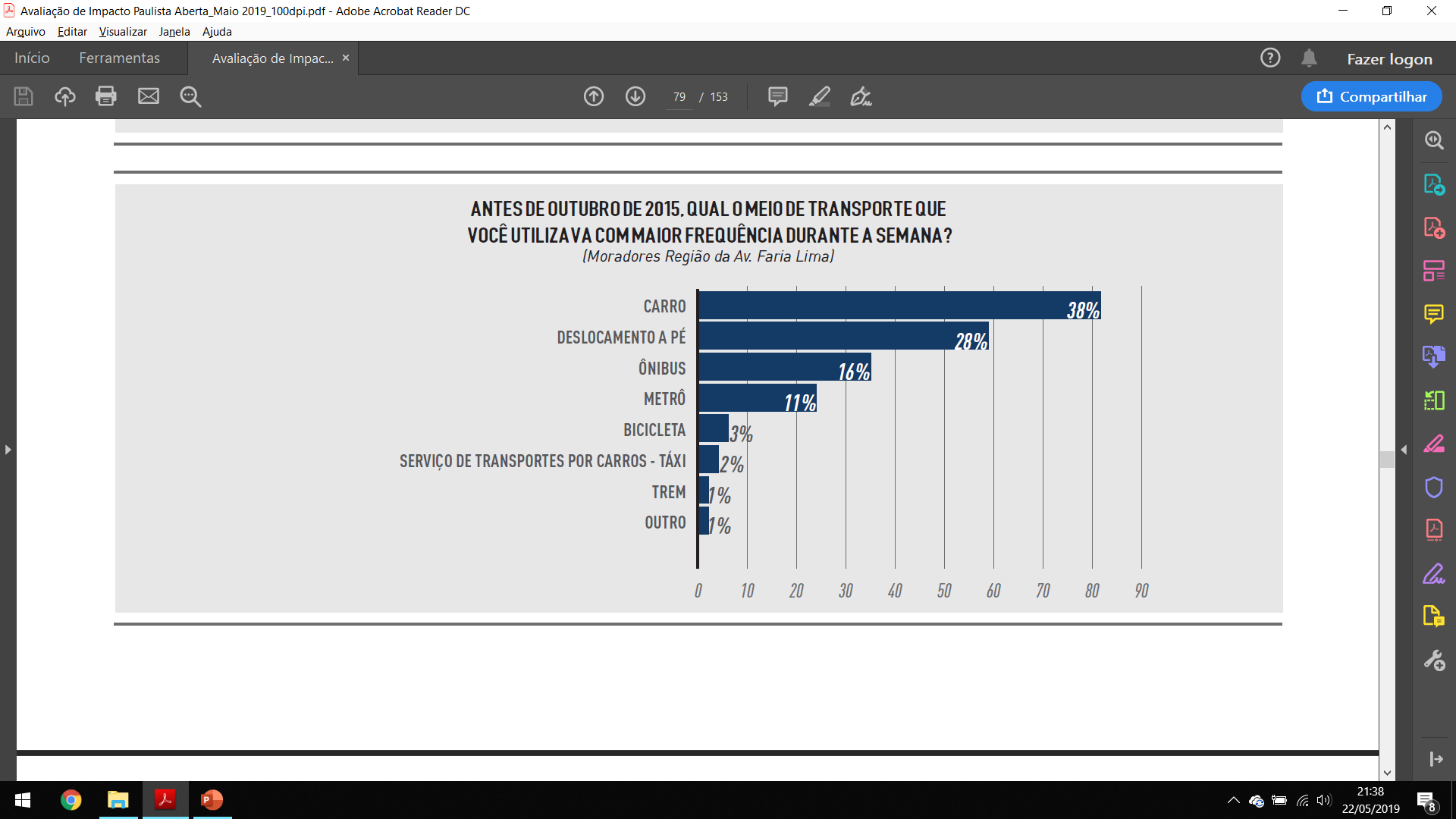 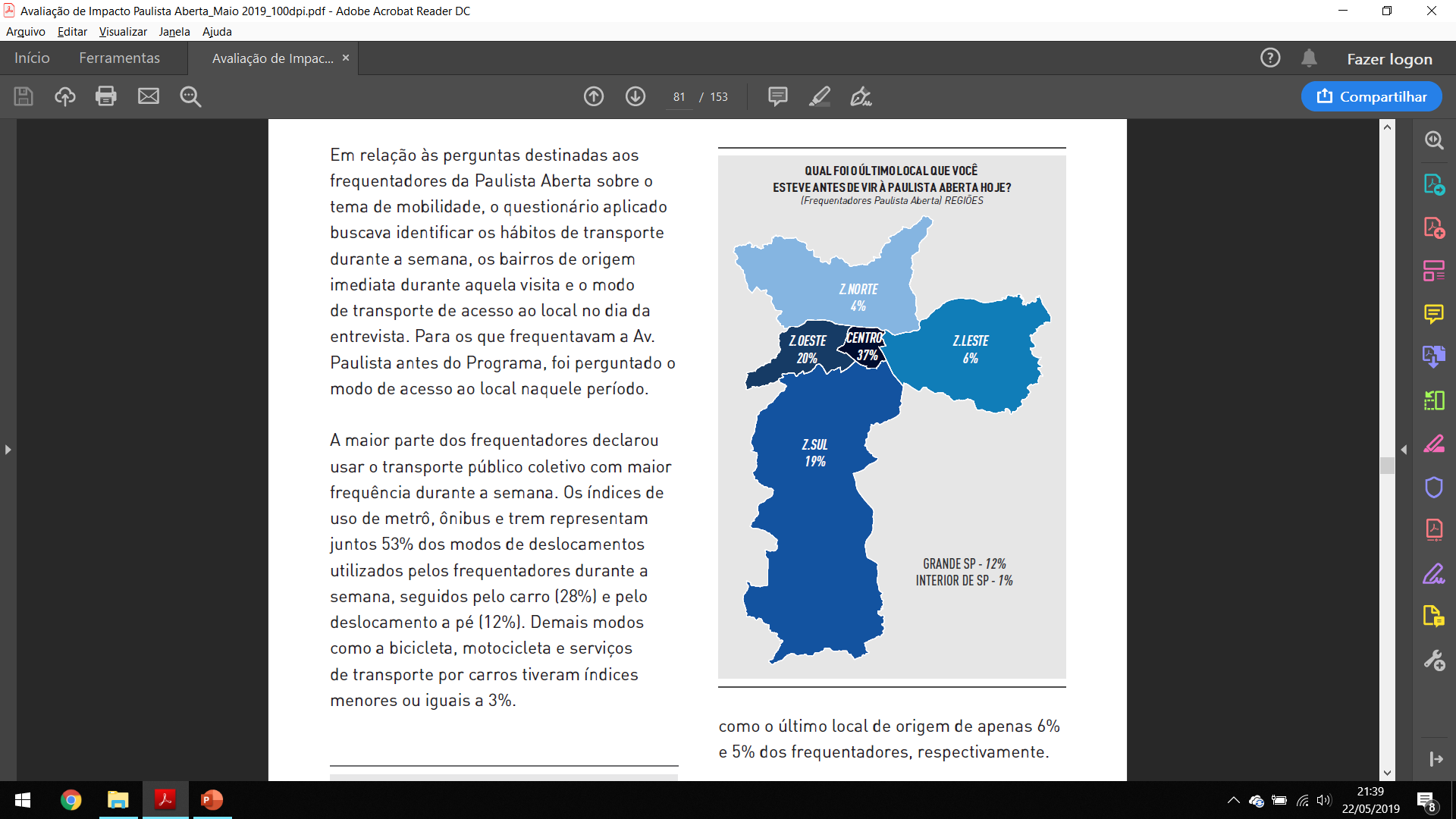 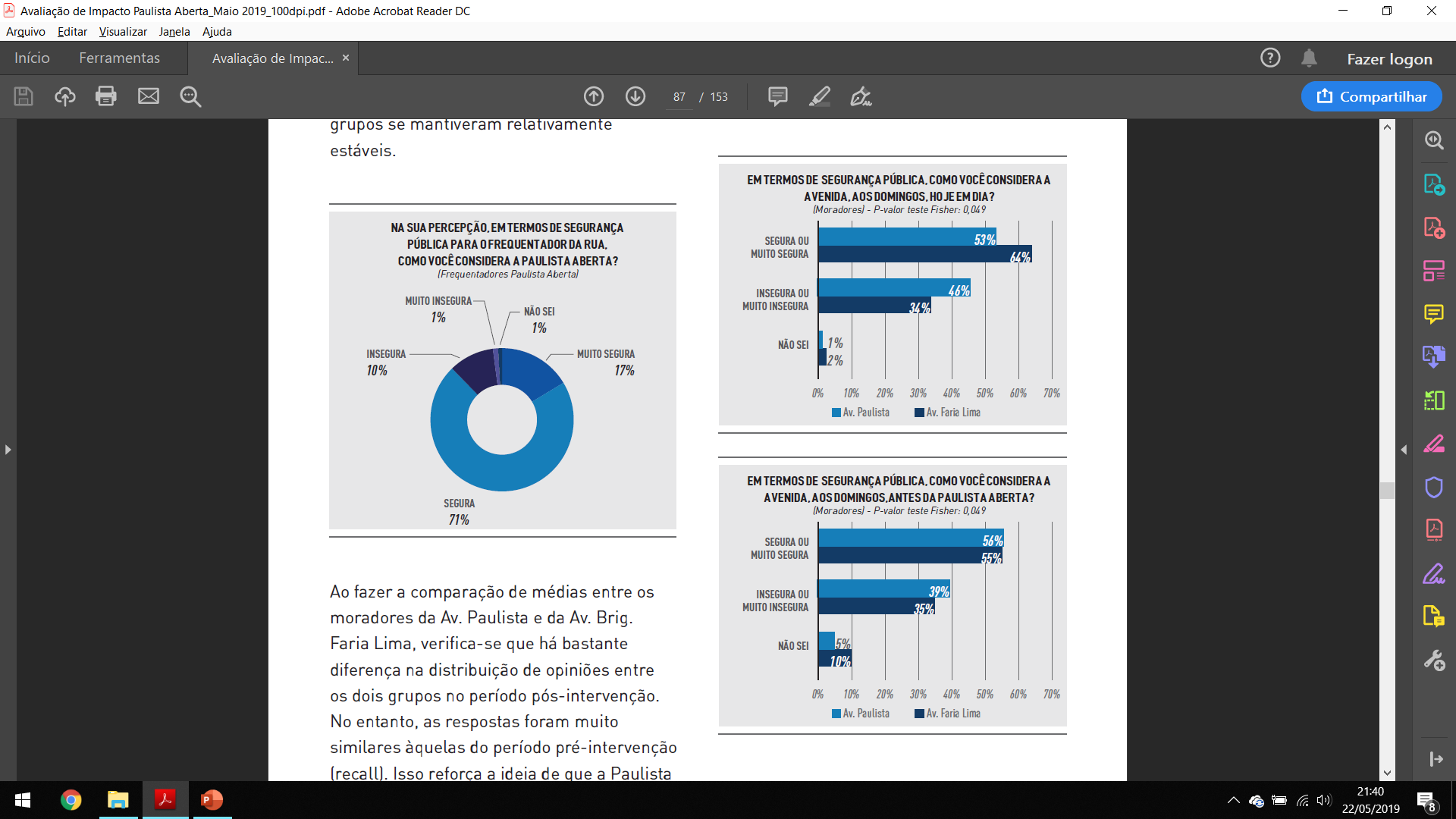 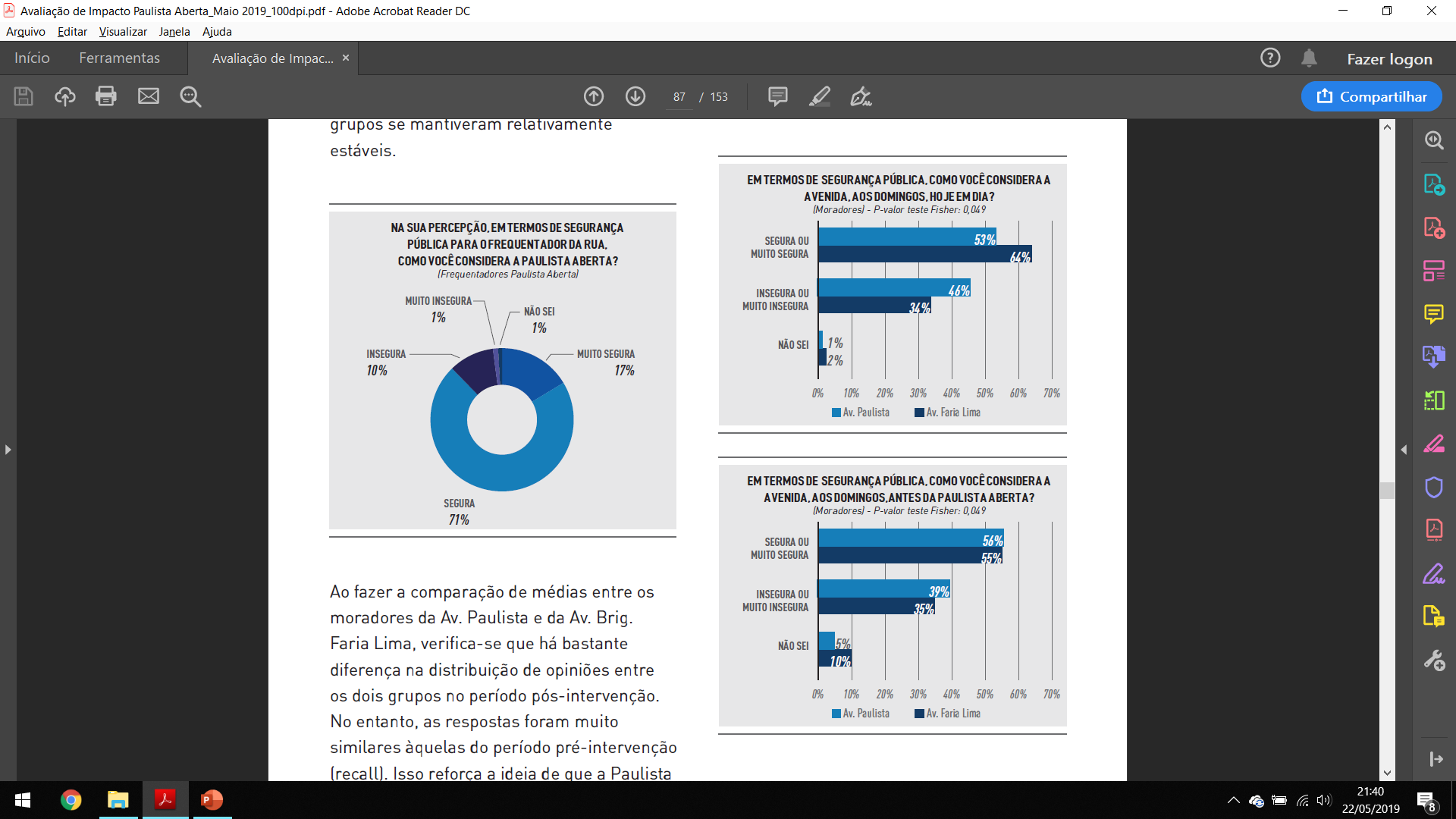 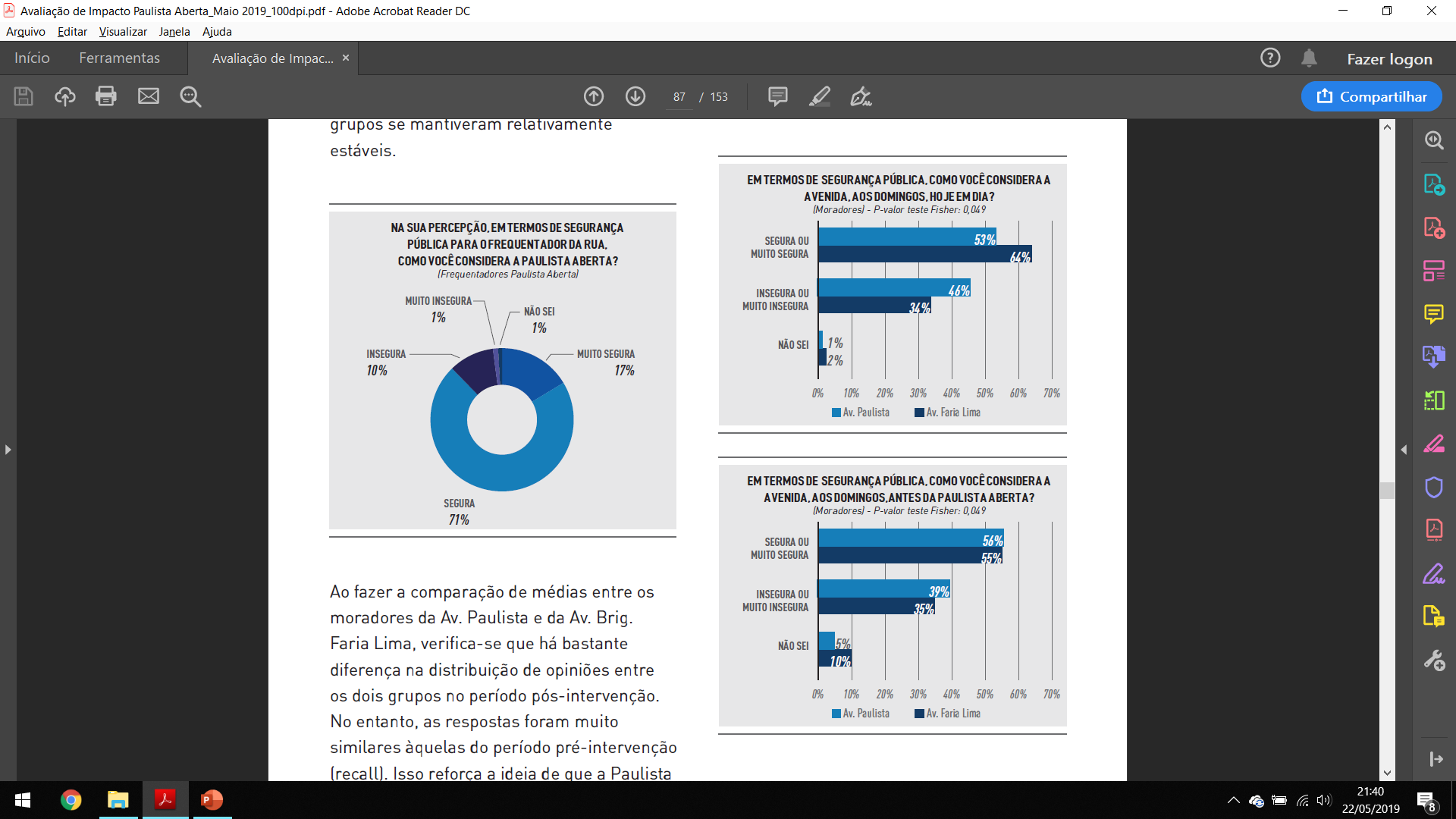 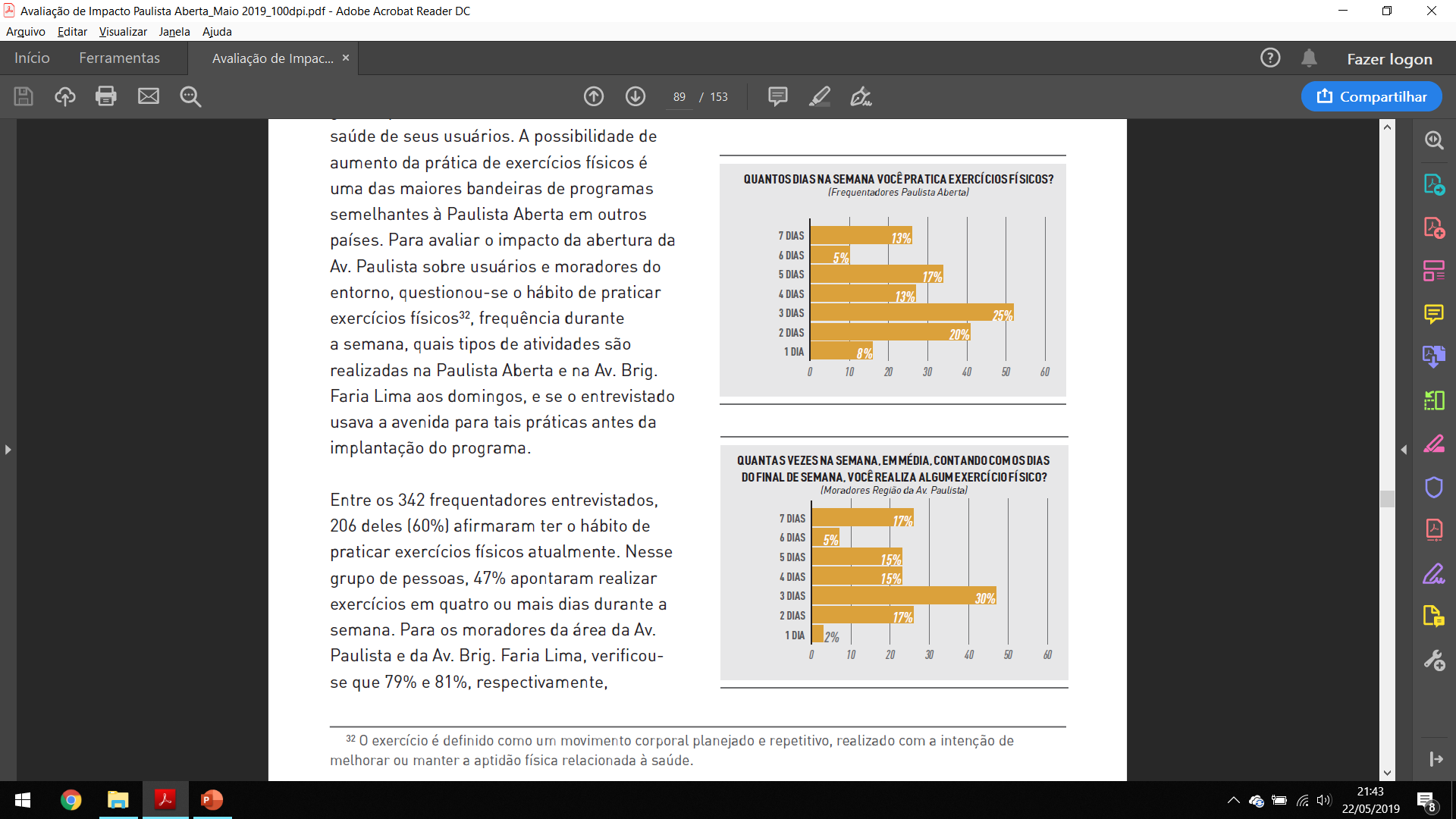 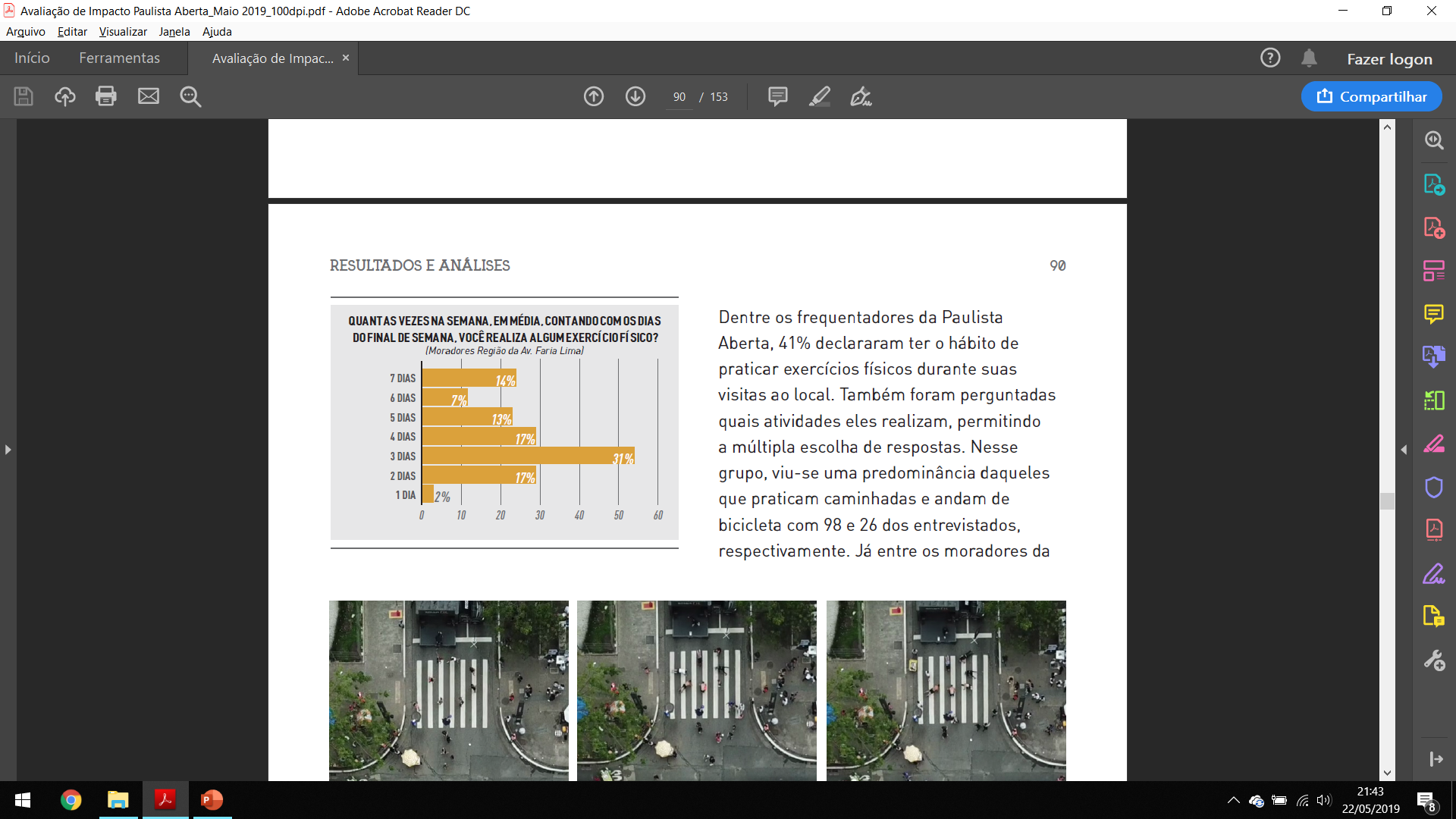 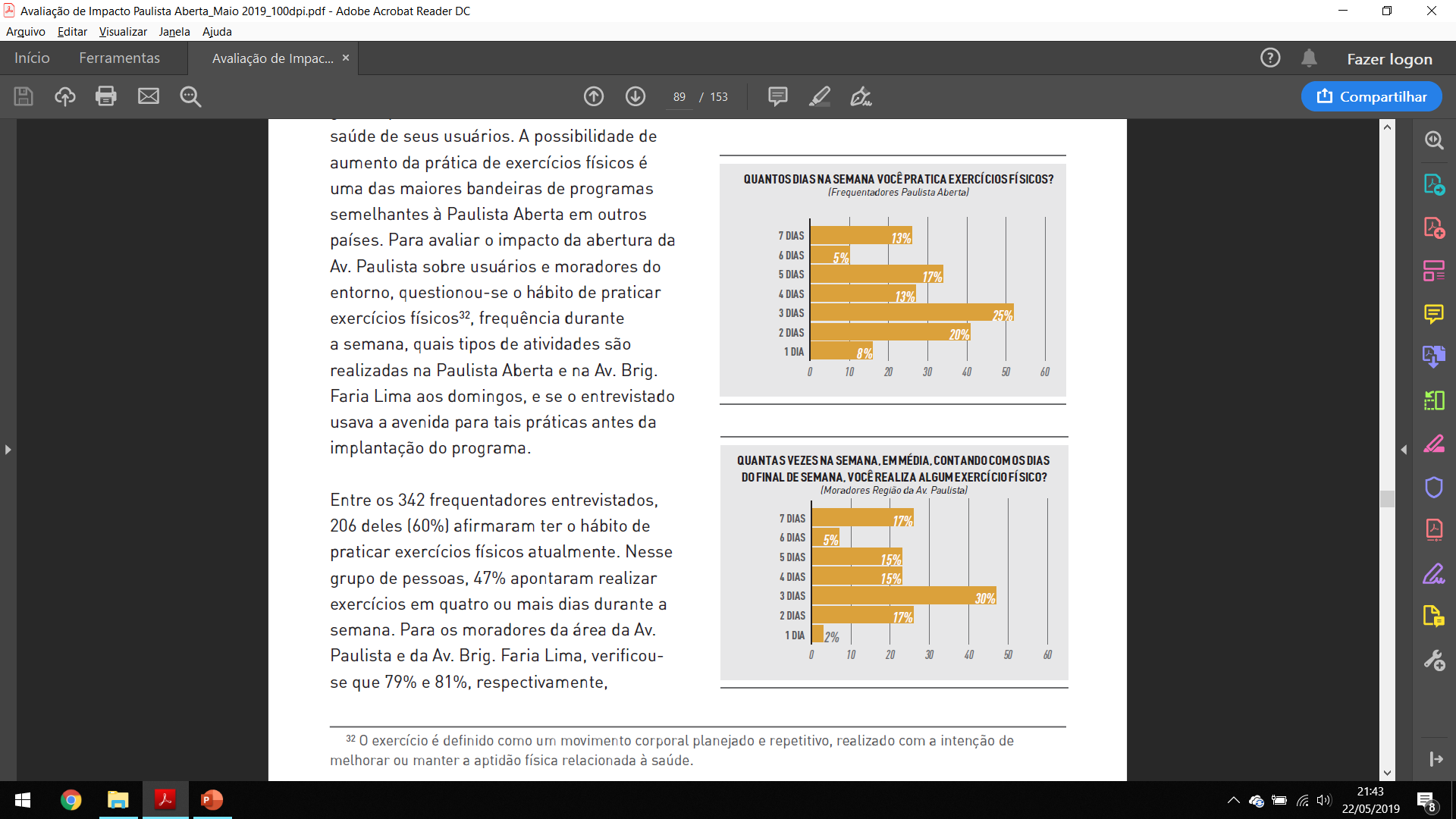 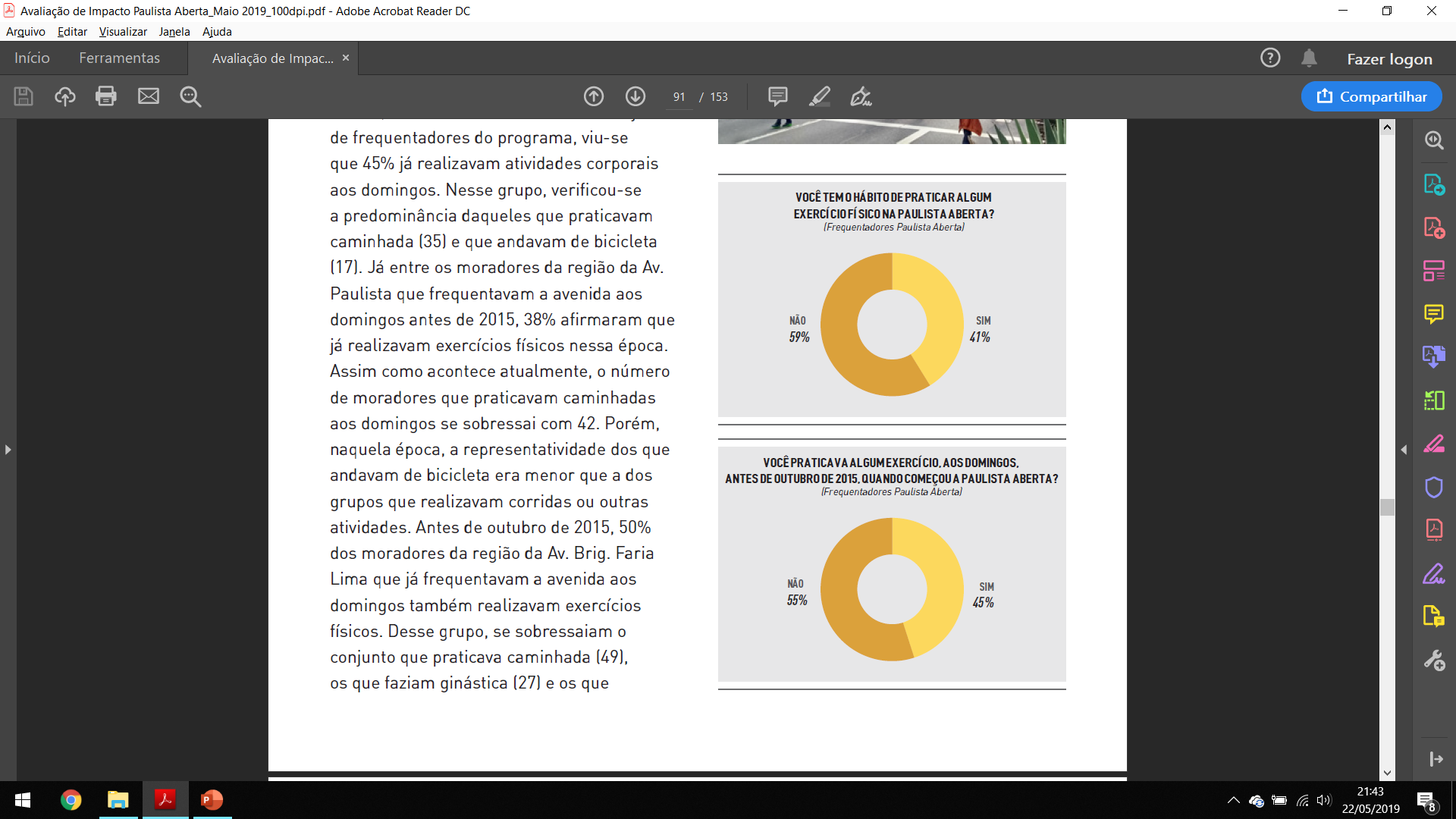 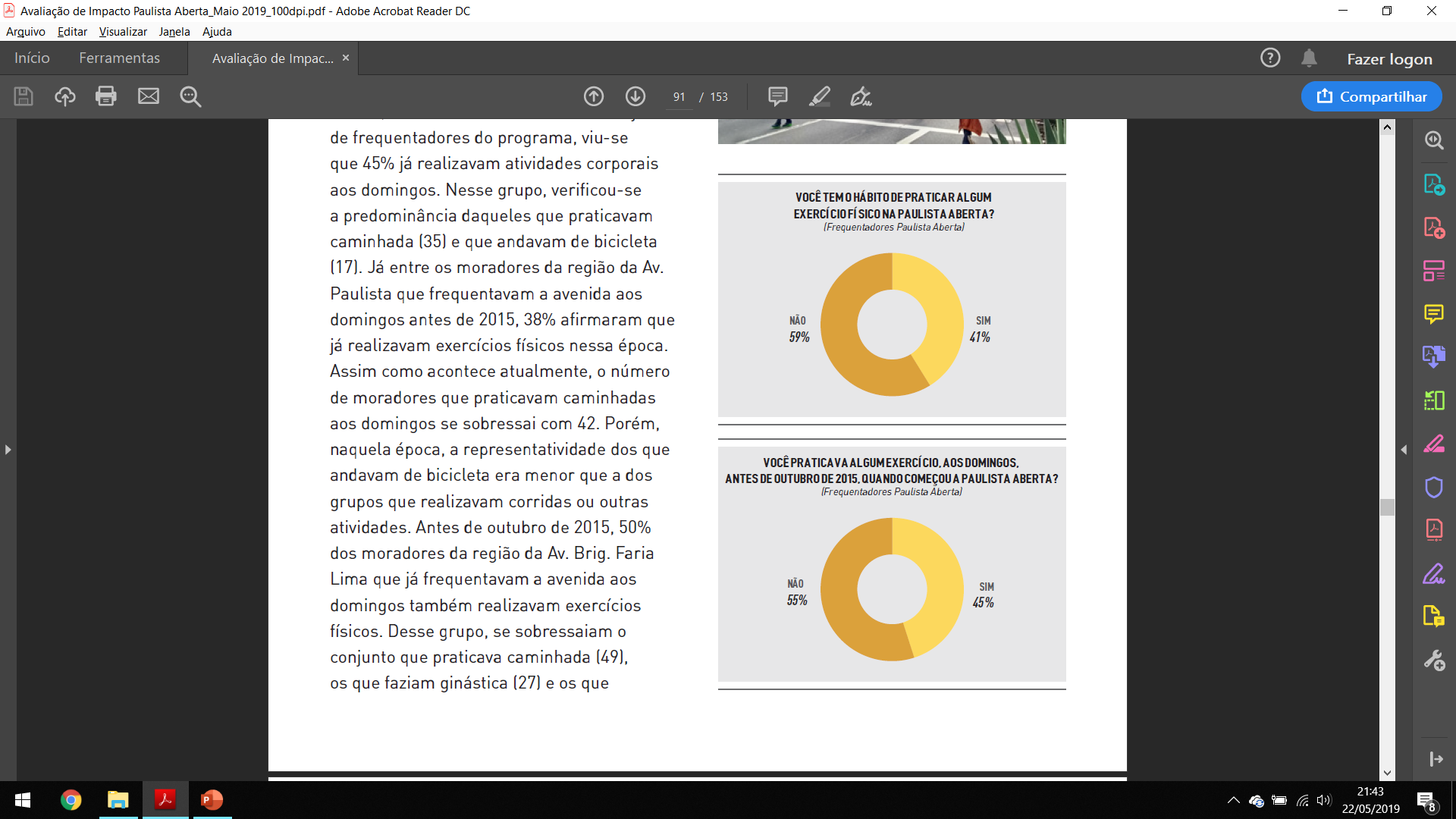 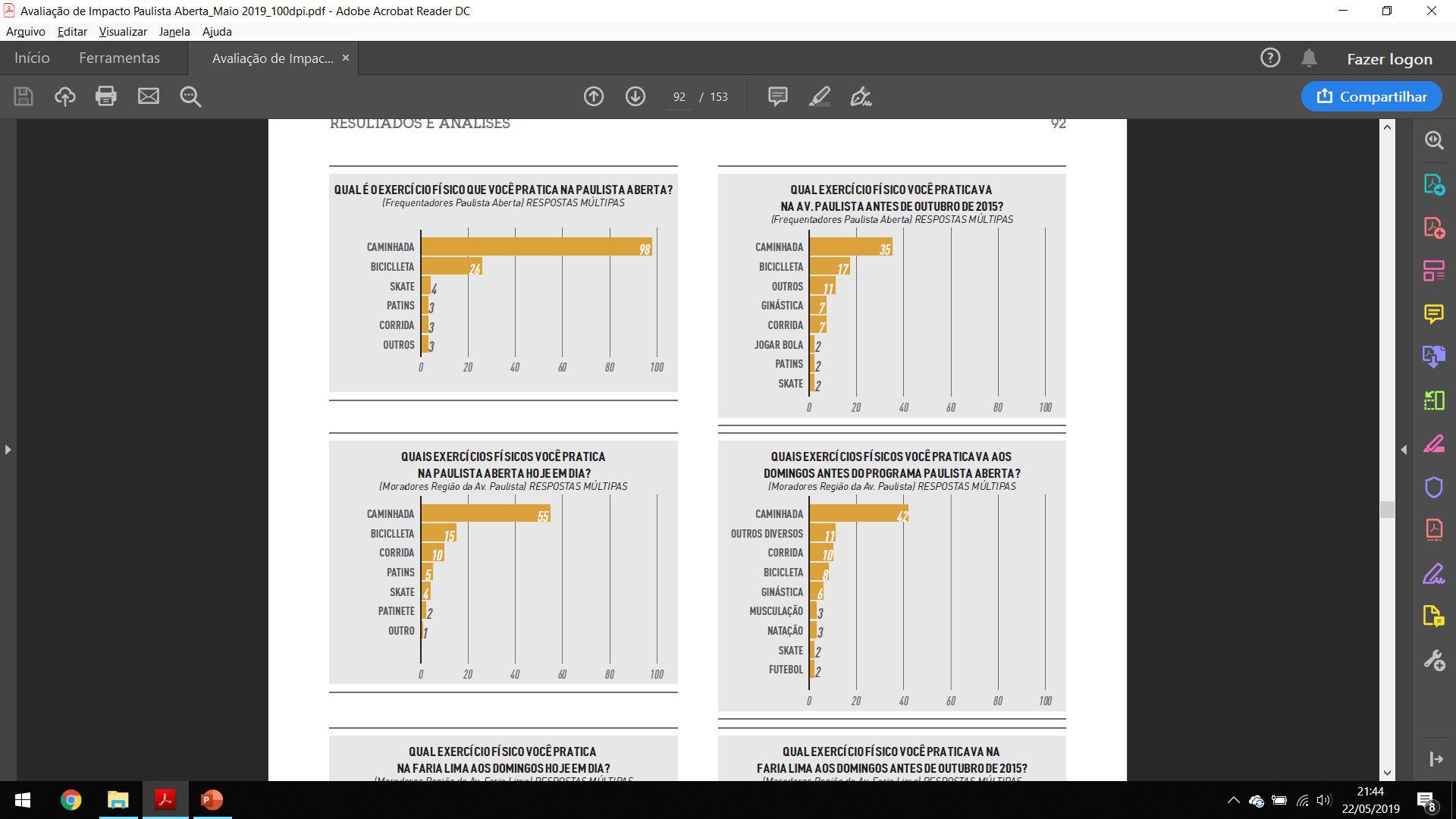 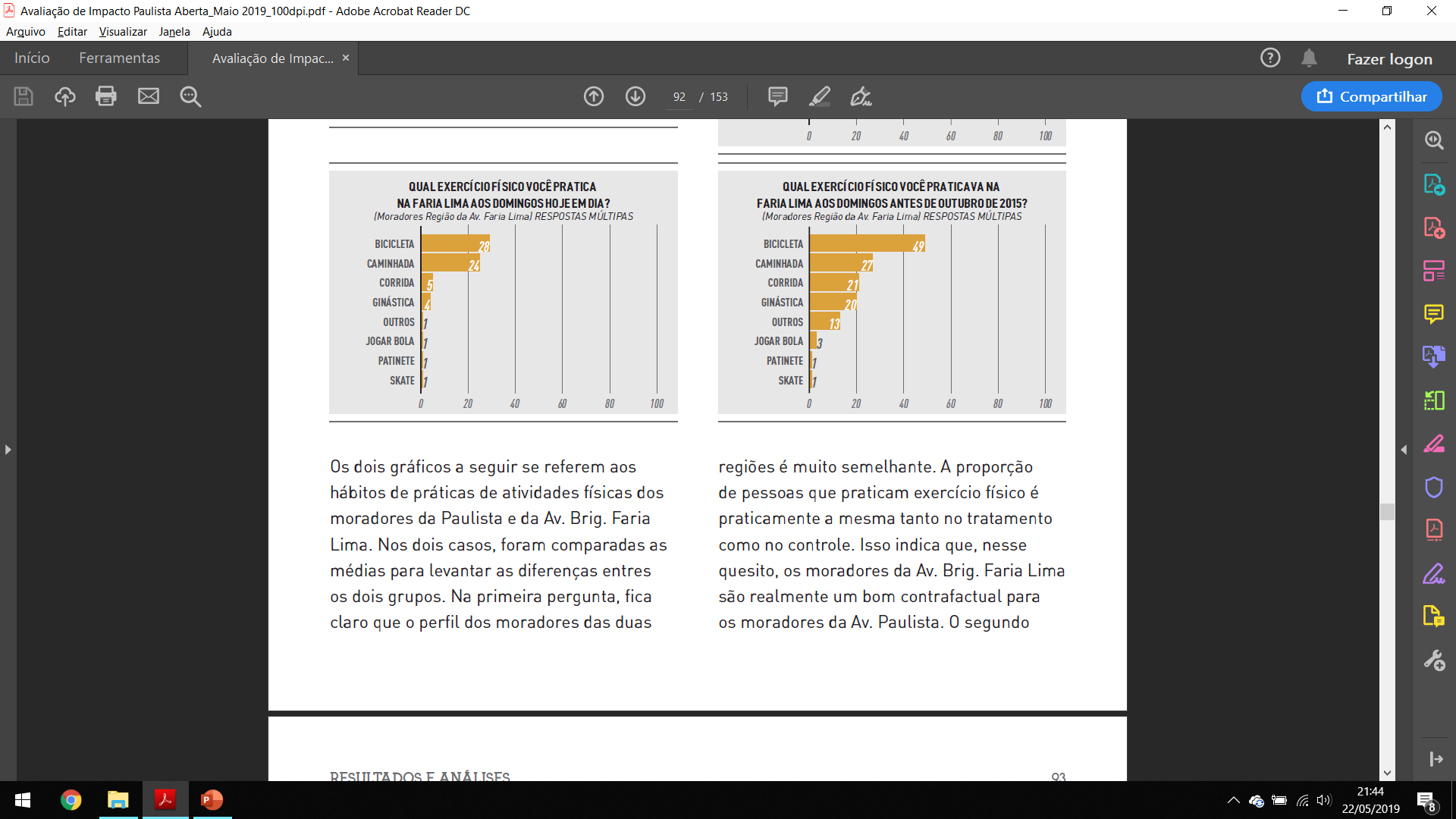 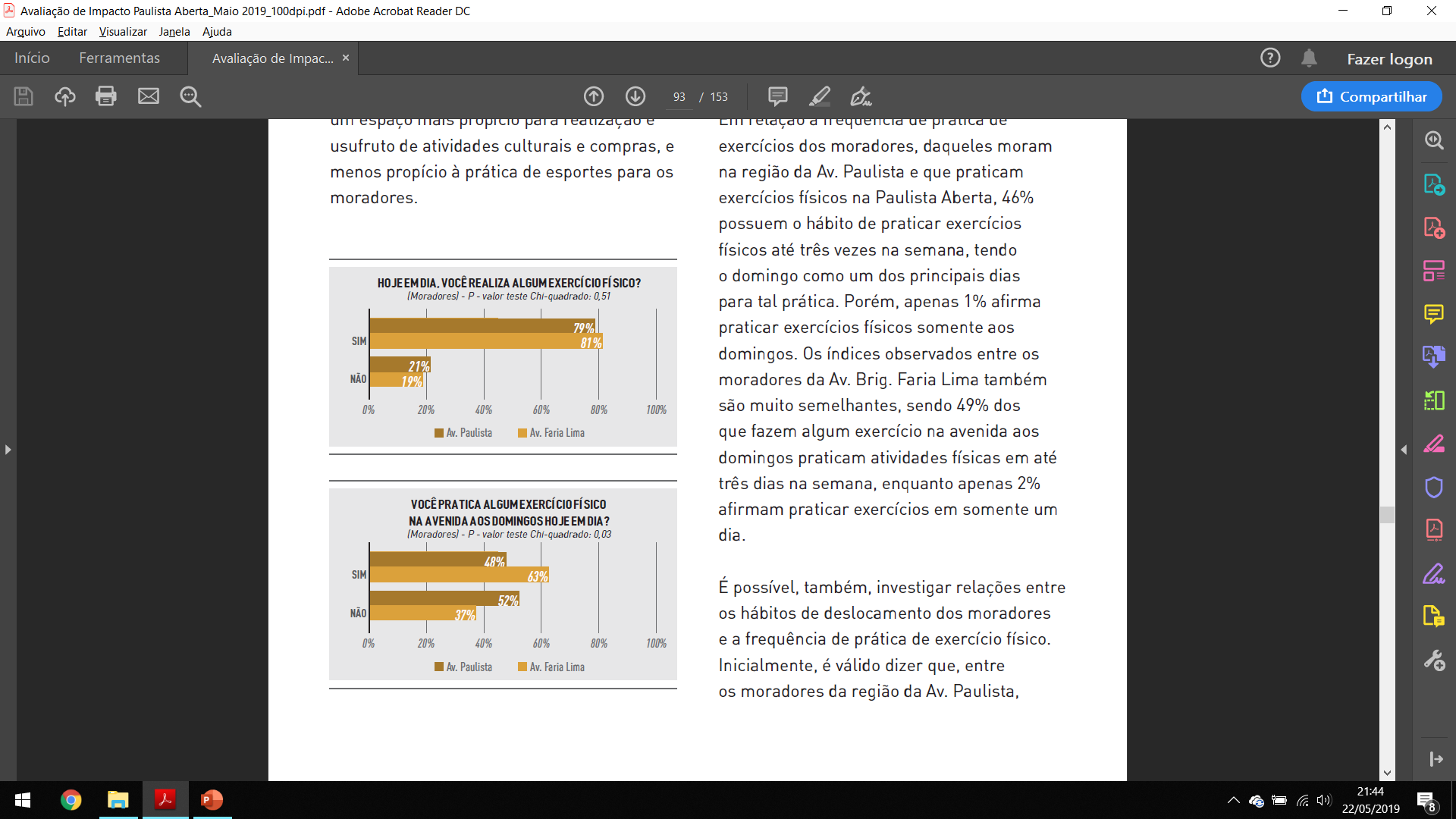 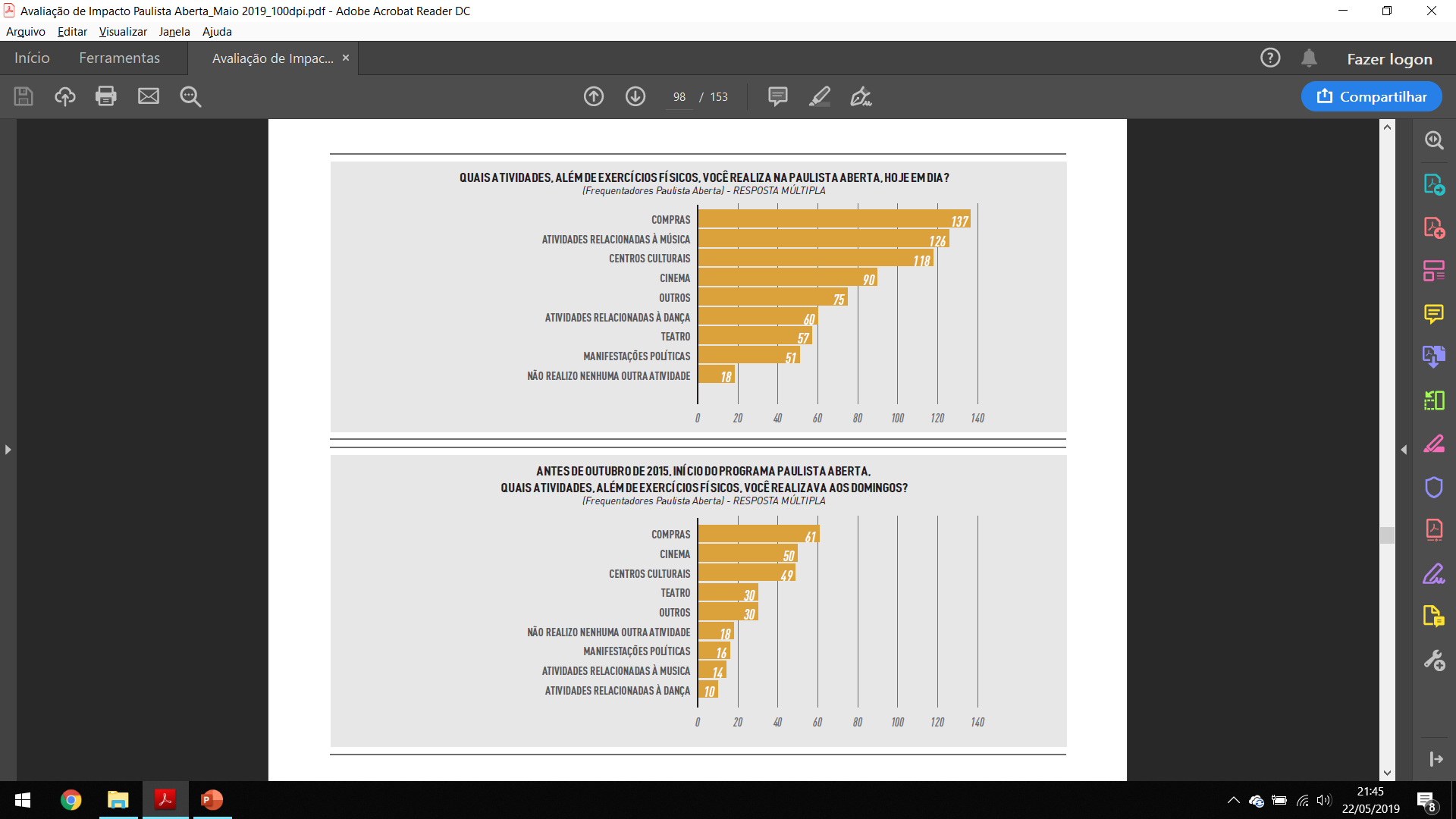 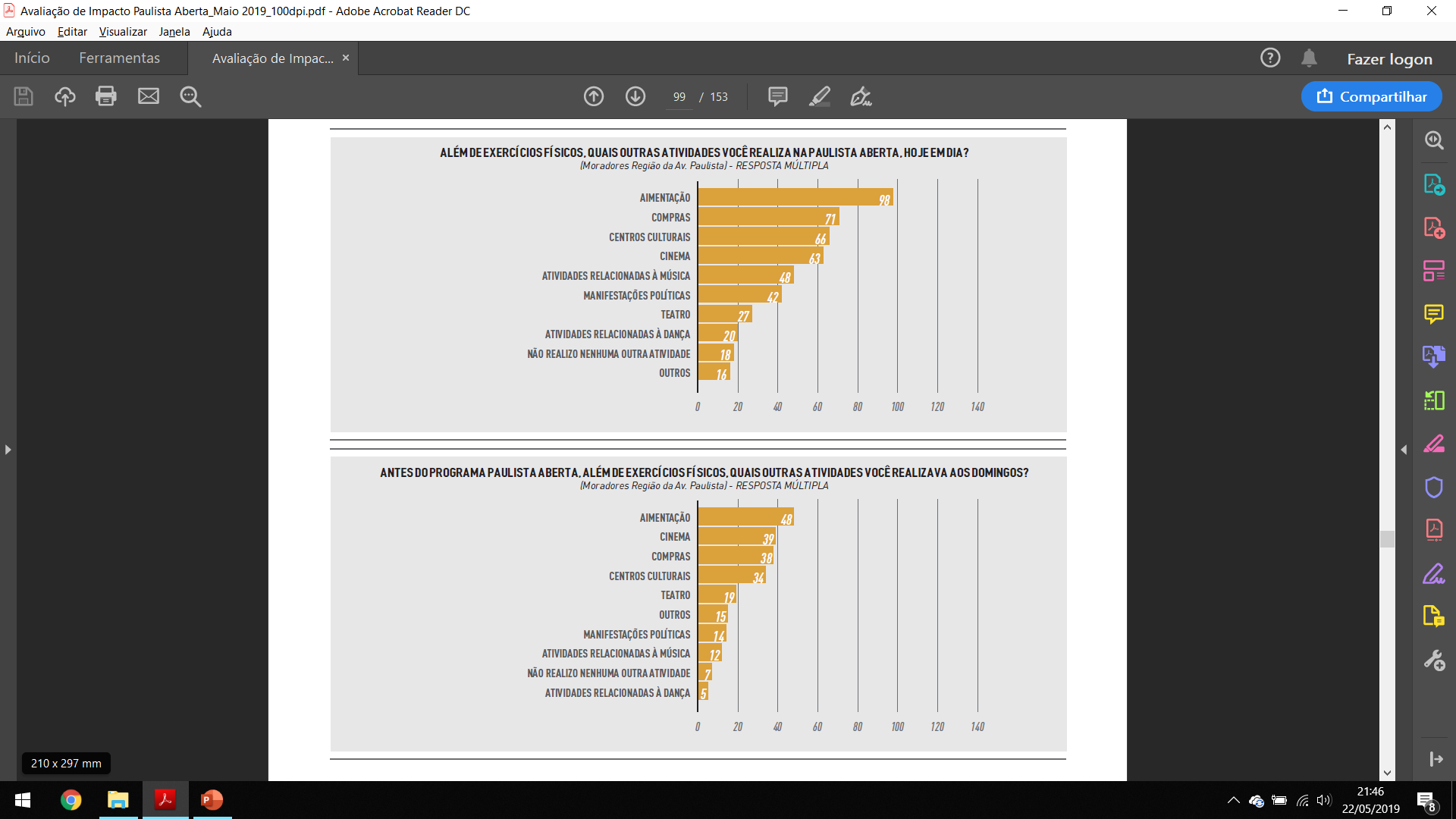